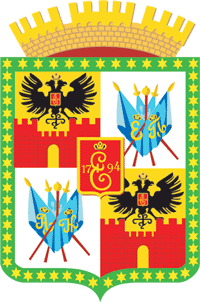 КРАСНОДАРСКОМУ  КРАЮ -
75лет
-Помним-Гордимся-Наследуем
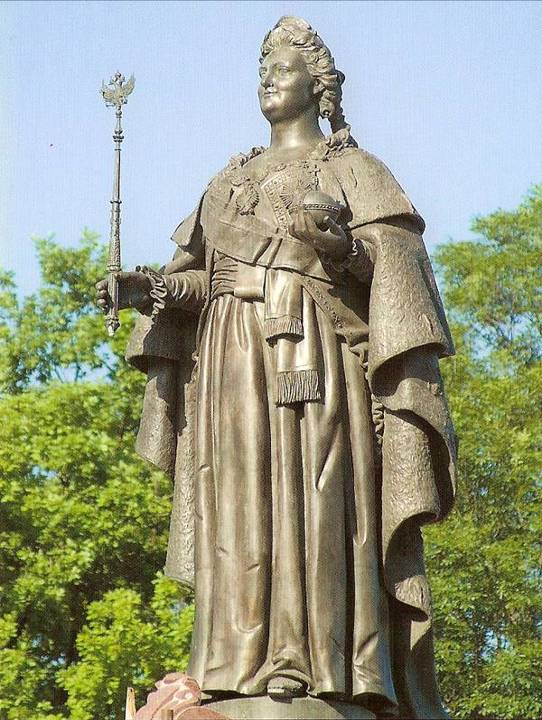 Автор презентации: 
Учитель  начальных классов МБОУ СОШ № 5   МО Абинский район
Димкова
Наталья Анатольевна 
 
2012- 2013  учебный год
Племена, заселявшие территорию Кубани в древности
Меоты и сарматы;
Скифы и греки;
Итальянцы и половцы;
Ногайцы и адыги;
Запорожские казаки;
Русские крестьяне.
Памятники истории
Остатки древнегреческой колонии Гермонассы;
Каменные плиты Хазарской крепости Таматархи;
Тмутараканский камень;
Степные курганы;
Дольмены.
С чего начинается Родина?
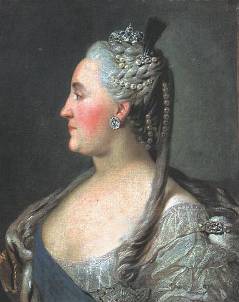 Наша Родина – Кубанская земля берет свое начало от дара 
Екатерины Великой. 
Она даровала нашим предкам 
за верность и службу эти земли. 
С ее именем связана вся наша жизнь.
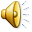 Дарственная грамота
Черноморскому казачьему войску жалуется «В вечное владение состоящий в области Таврической остров Фанагория сл всею землею. Лежащею по правую сторону реки Кубани от устья её к Усть-Лабинскому  редуту… чтобы с одной стороны река Кубань, а с другой же Азовское море до Ейского городка служили границею войсковой земли» 
     В обязанность войску вменяется «бдение и стража пограничная сей документ подписан 300.06.1792 г. рукою императорского величества.
КАЗАКИ
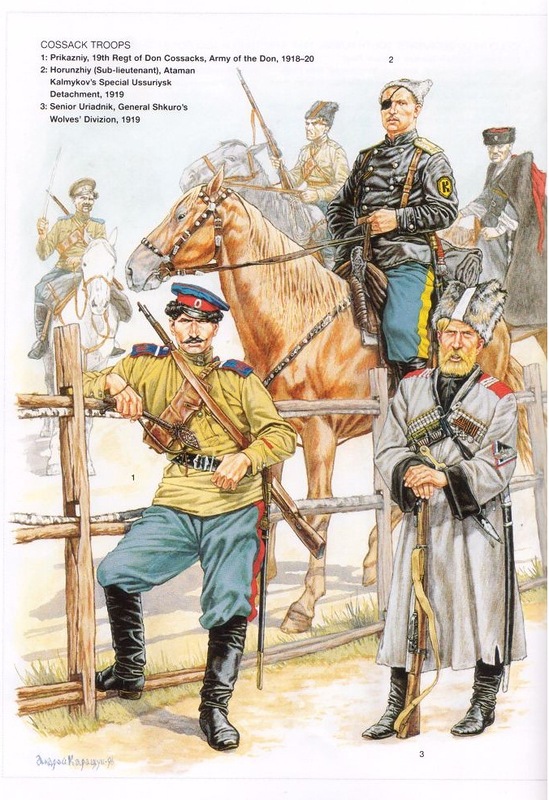 КаЗАЧЬЯ   ХАТа
КАЗАЧИЙ  БЫТ
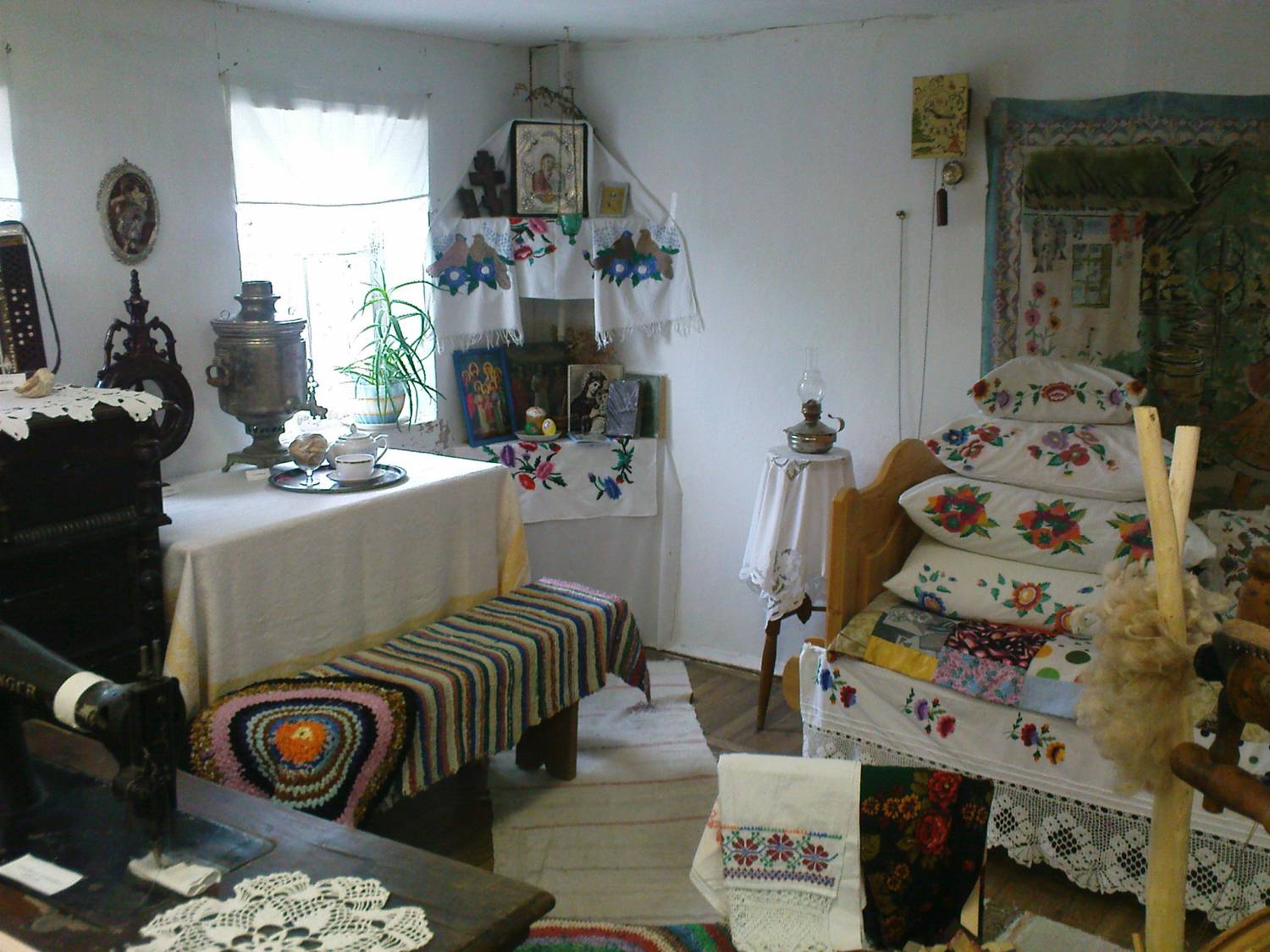 ОДЕЖДА  КАЗАкОВ
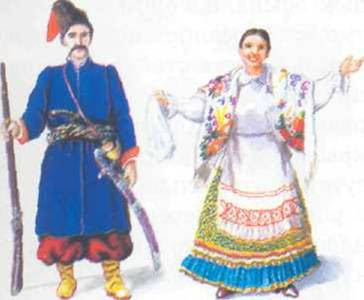 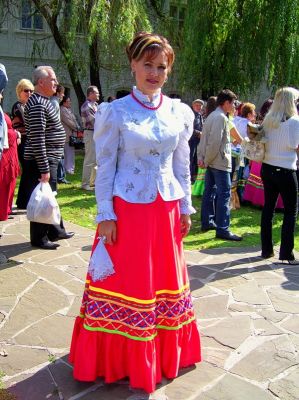 АТАМАНь –этнографический музей на Тамани
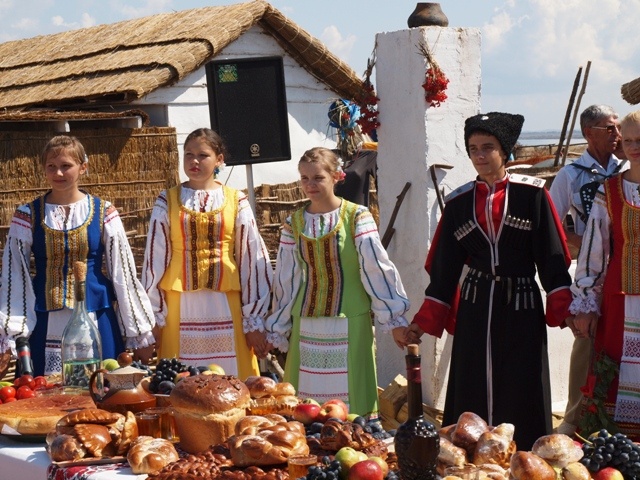 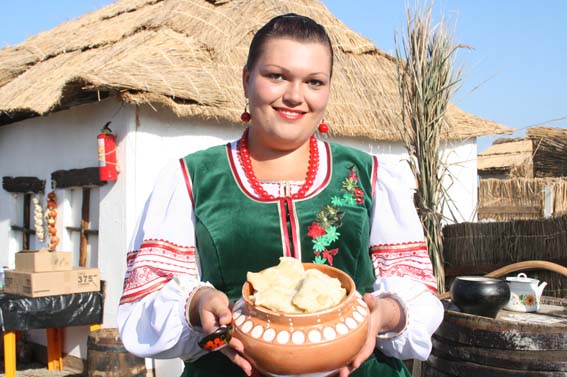 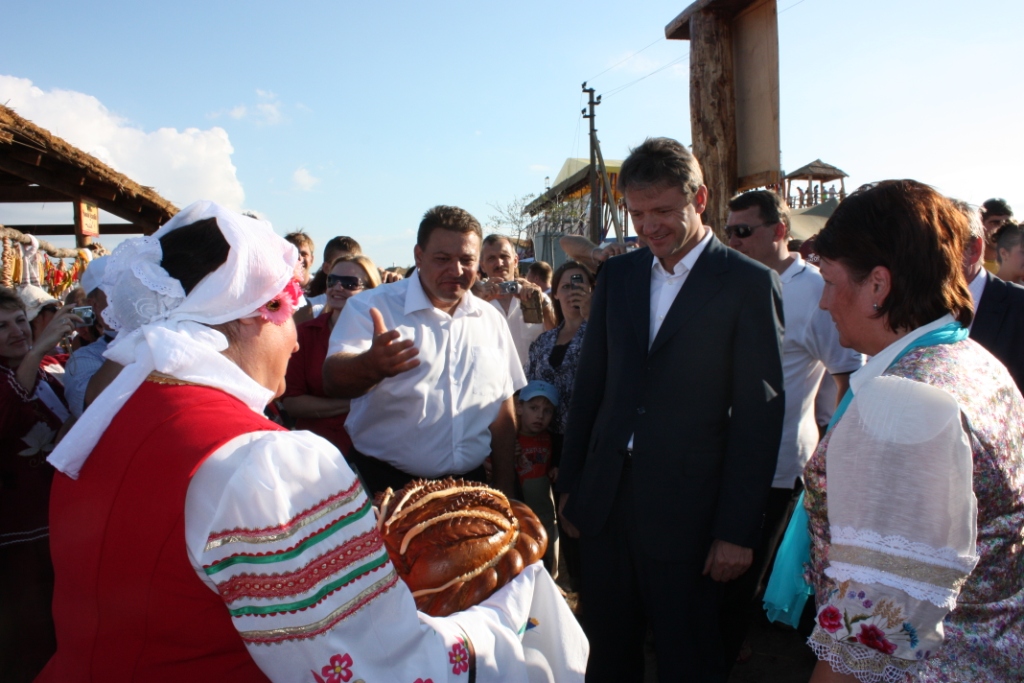 Памятный мемориал «Вечный Огонь»
проект «Никто  не  забыт и  ничто  не  забыто»
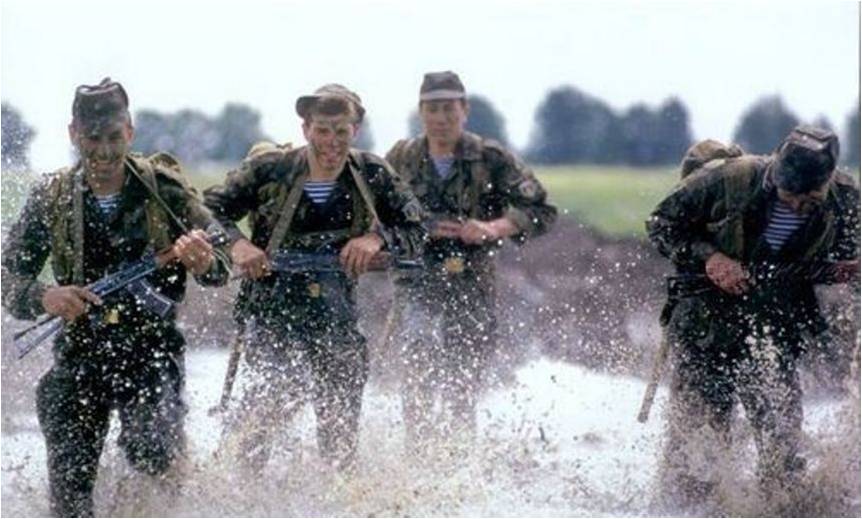 1 группа –  герои Кубани ВОВ

2 группа – пионеры-герои 
                   Кубани ВОВ

3 группа – герои сегодняшних дней
Если есть на земле рай, то это Краснодарский край
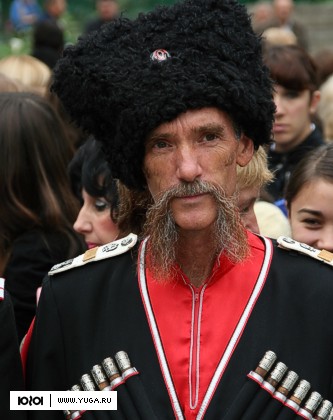 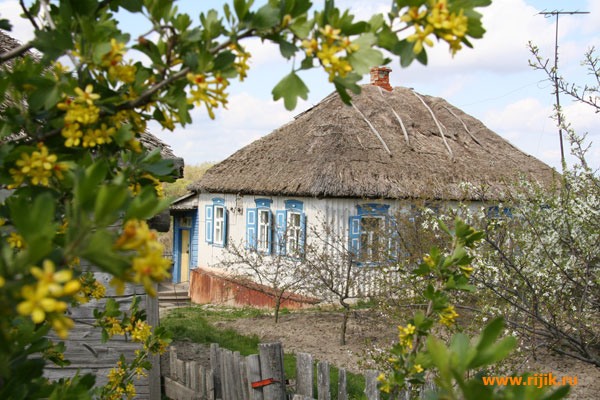 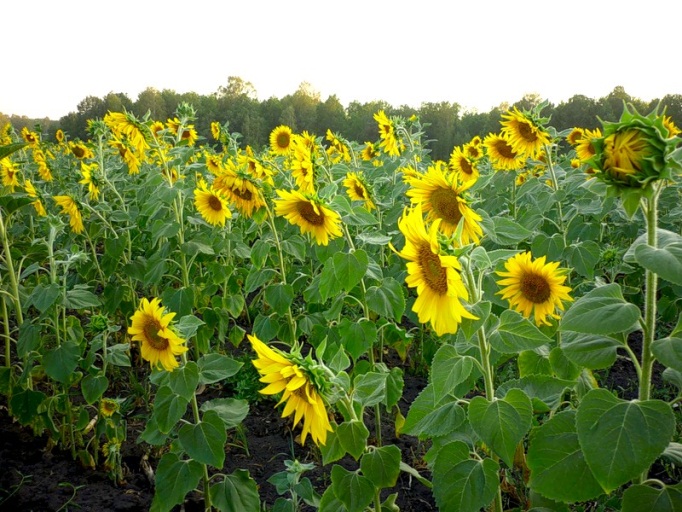 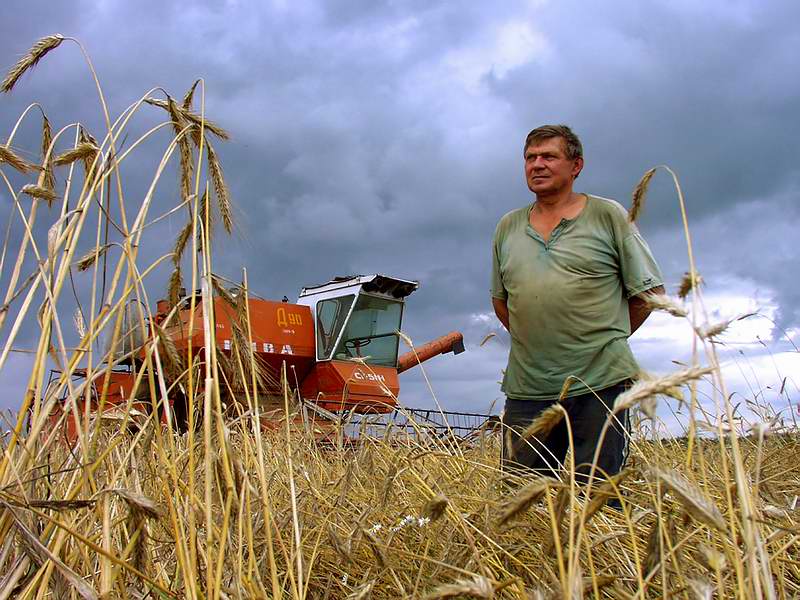 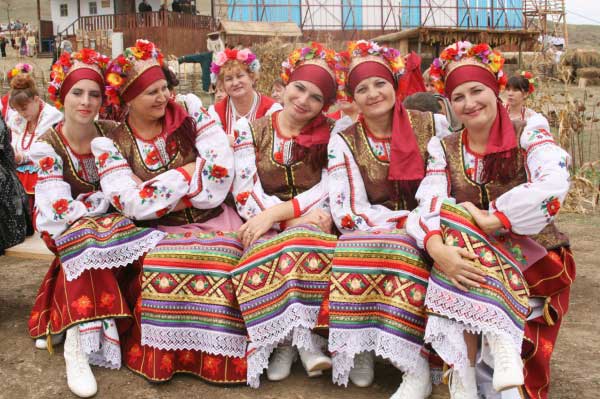 Кубань благодатная
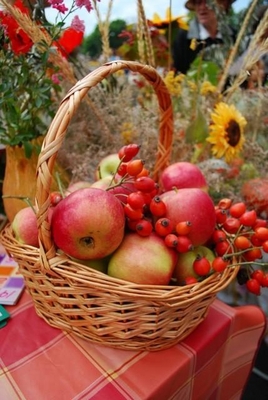 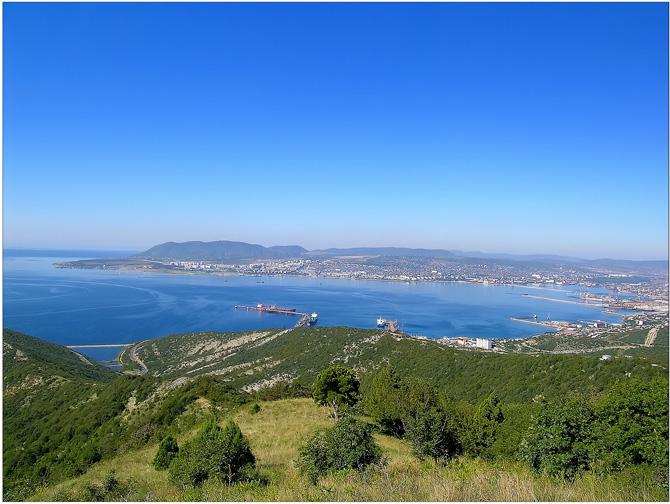 Кубань  благодатная
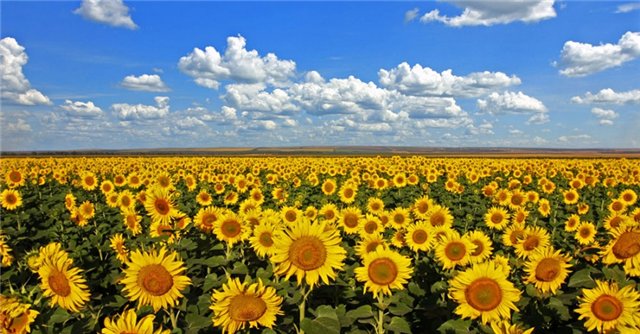 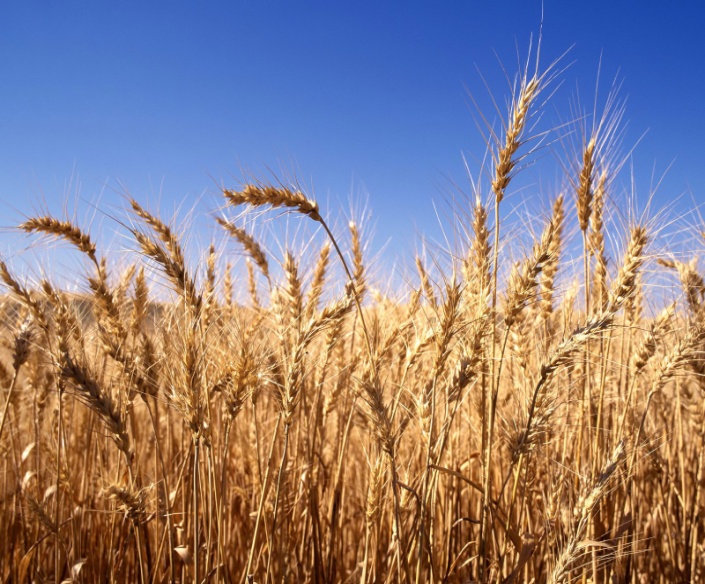 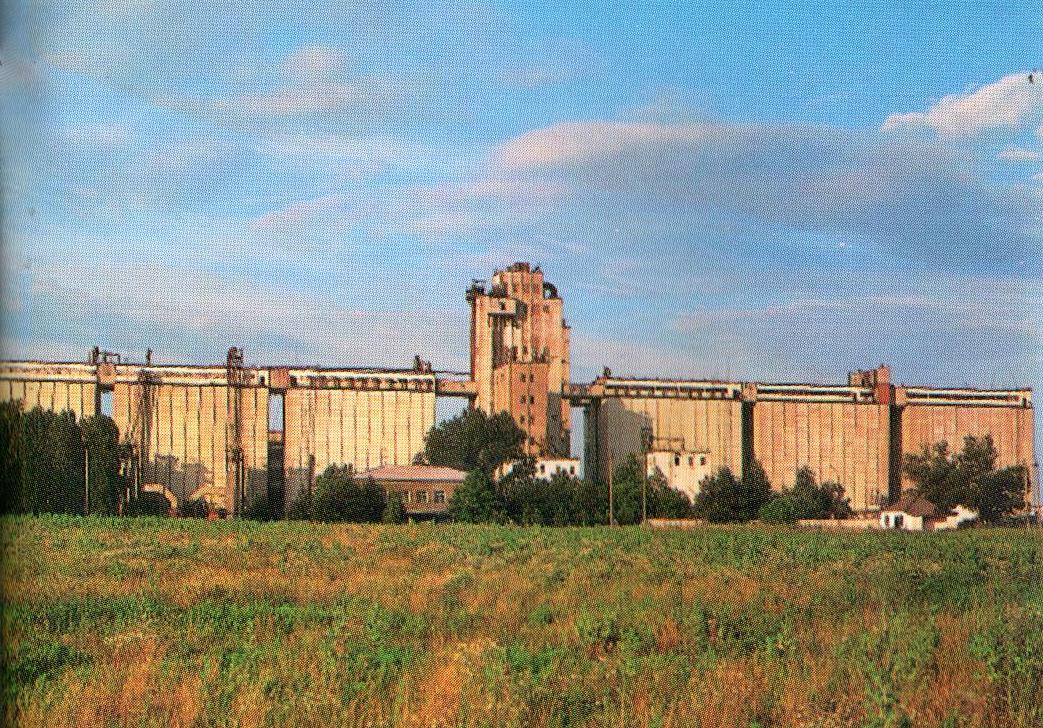 2014г. Город-курорт Сочи принимает эстафету зимней олимпиады
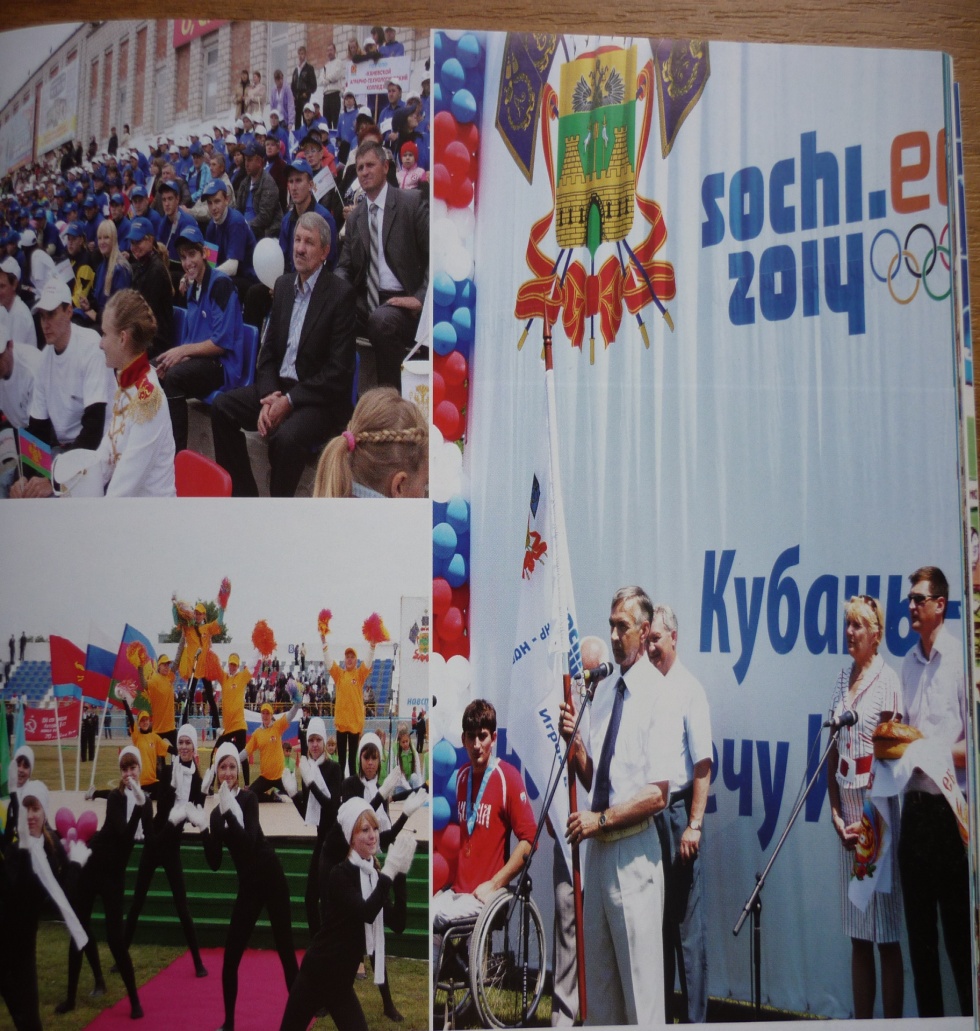 Кубань благодатная
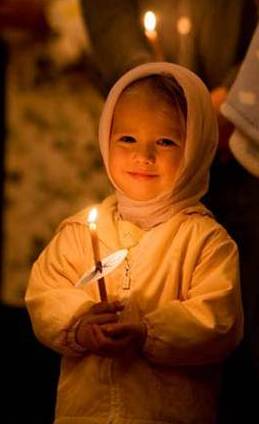 Творческое задание
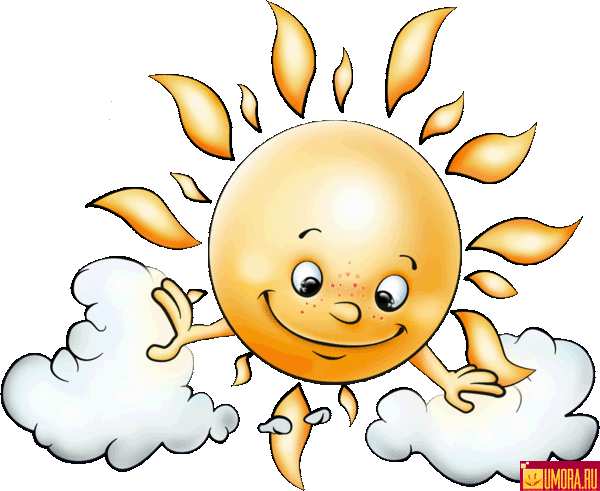 Сделай подарок к юбилею «Краю – 75»
    «КОЛОСОК»

    Я горжусь Кубанью, 
       потому что….
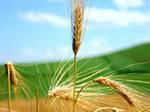 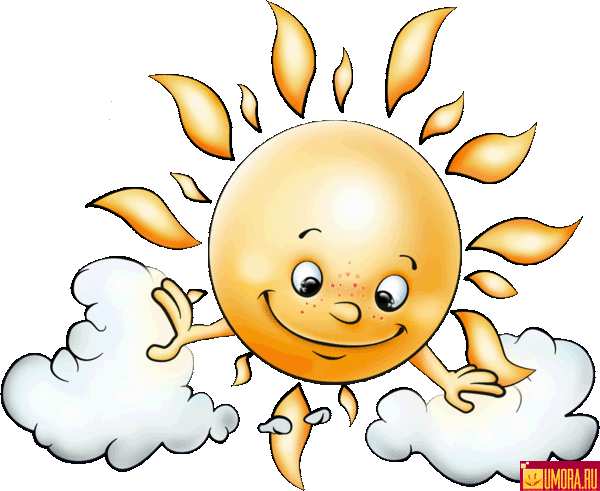 Рефлексия
Я узнал …
Я задумался …
Меня заинтересовало …
Мне хотелось бы узнать …